Photo credits: ©
Анти-коррупционная кампания
2015
Коммуникационные каналы и инструменты
Ежедневная рассылка по электронной почте / Видео
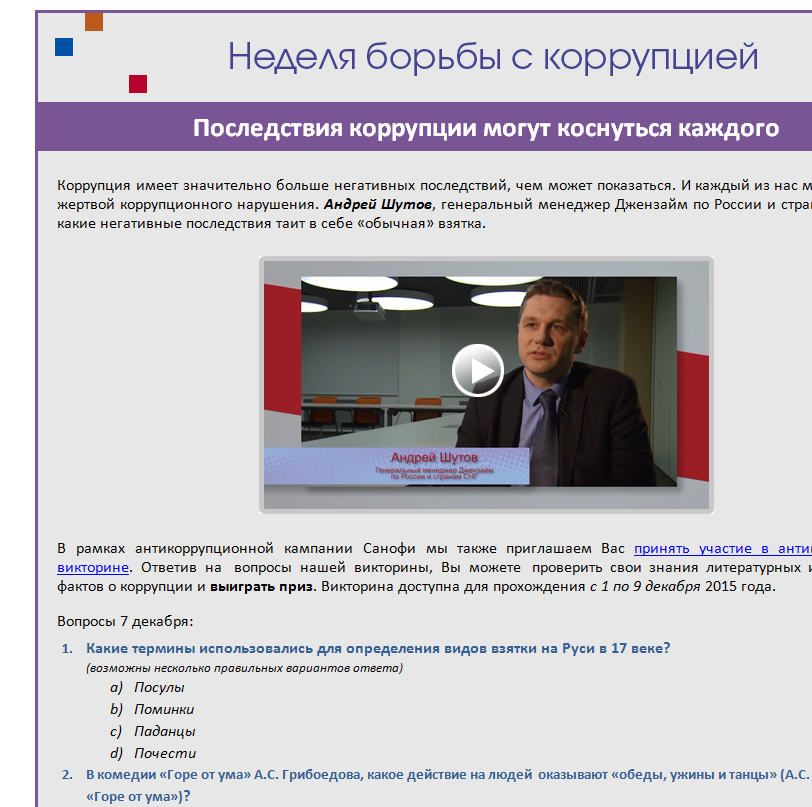 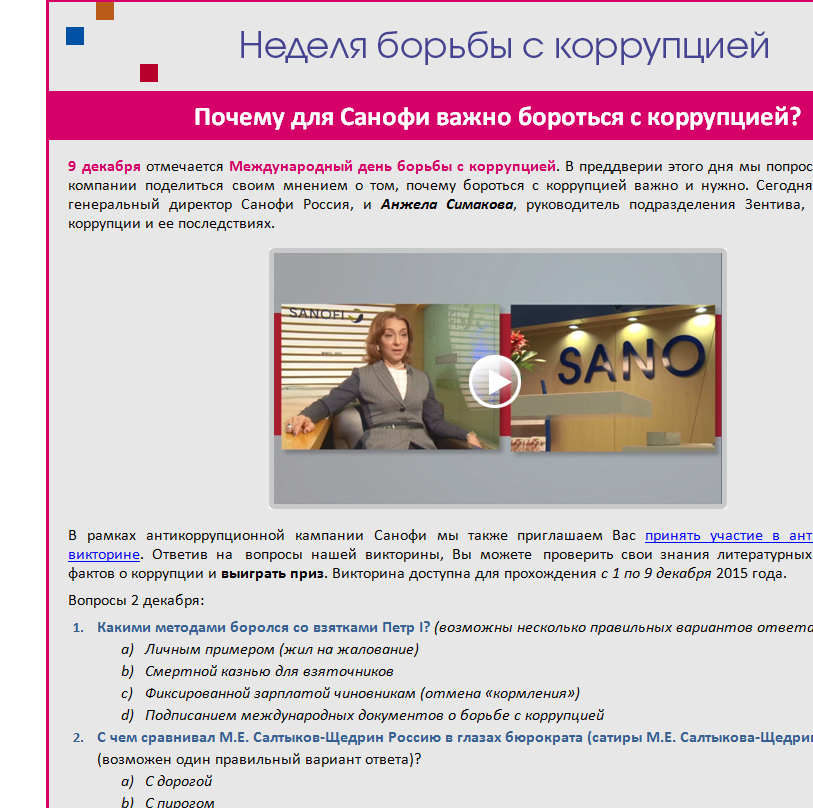 Анти-коррупционная кампания Санофи 2015
2
Коммуникационные каналы и инструменты
Размещение на плазменных экранах в офисе / Видео
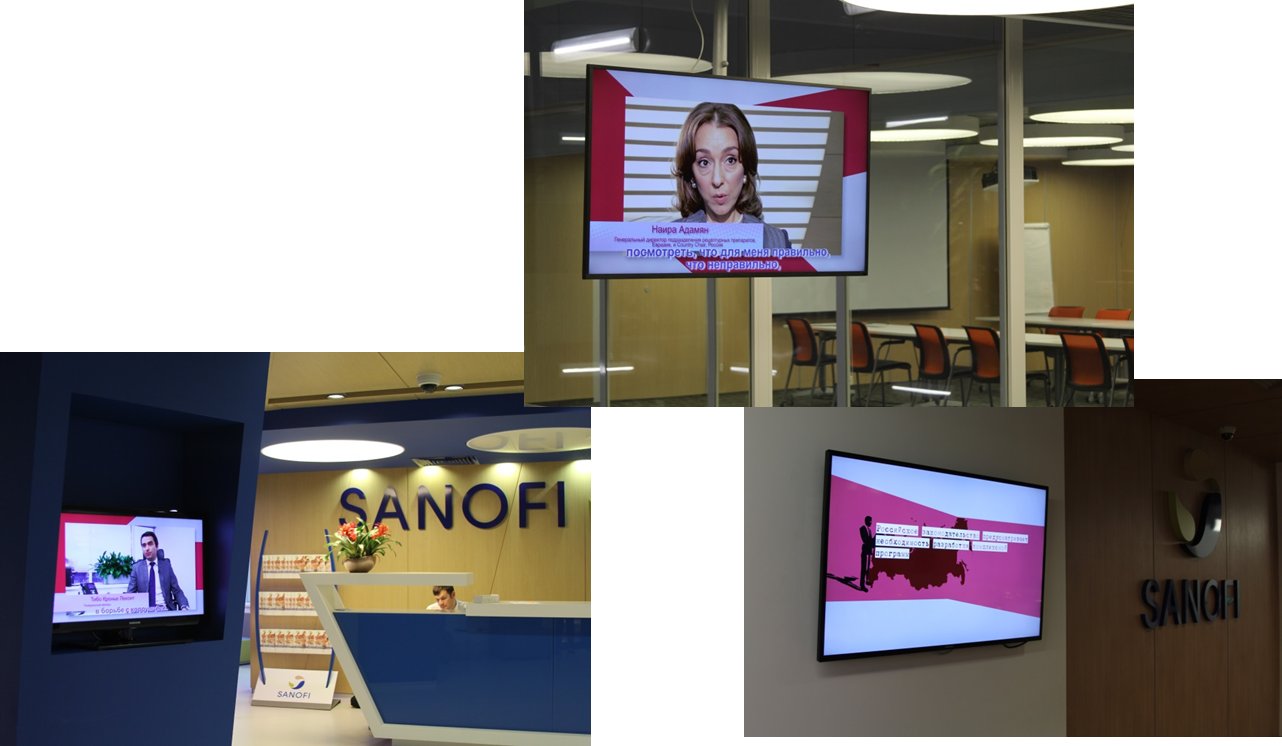 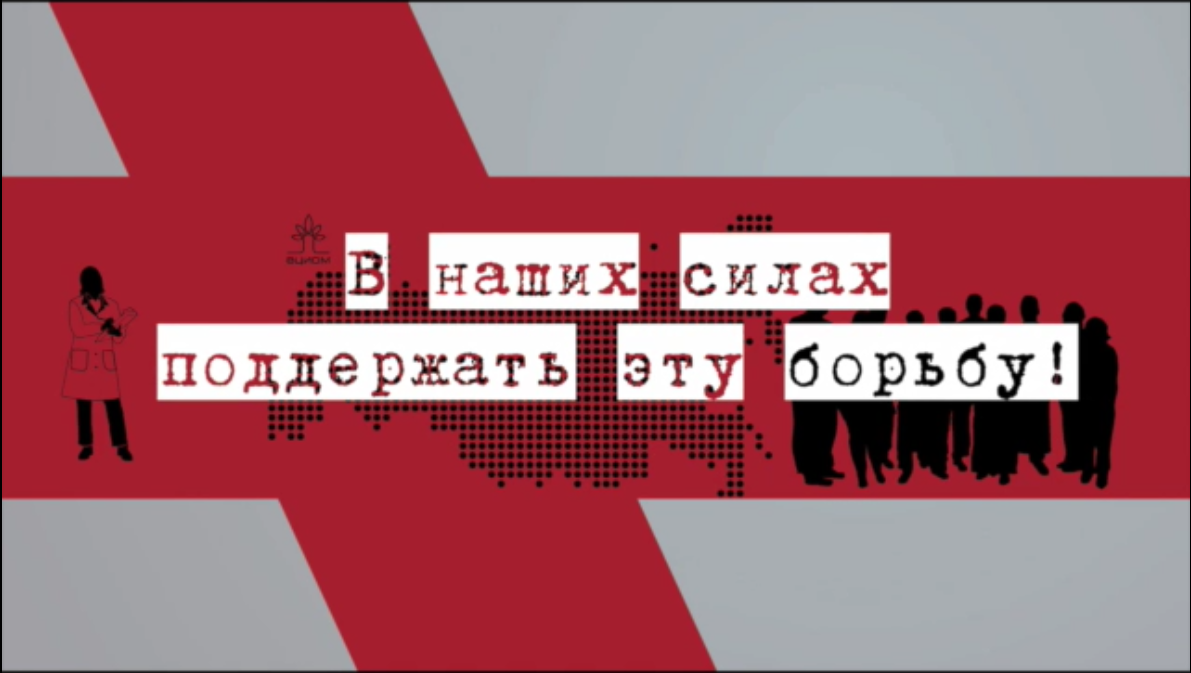 Анти-коррупционная кампания Санофи 2015
3
Коммуникационные каналы и инструменты
Внутренний портал (Интранет               ) / Викторина
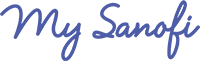 Анти-коррупционная кампания Санофи 2015
4
Коммуникационные каналы и инструменты
Внутрикорпоративный журнал ZOOM #1/2016 / Статья
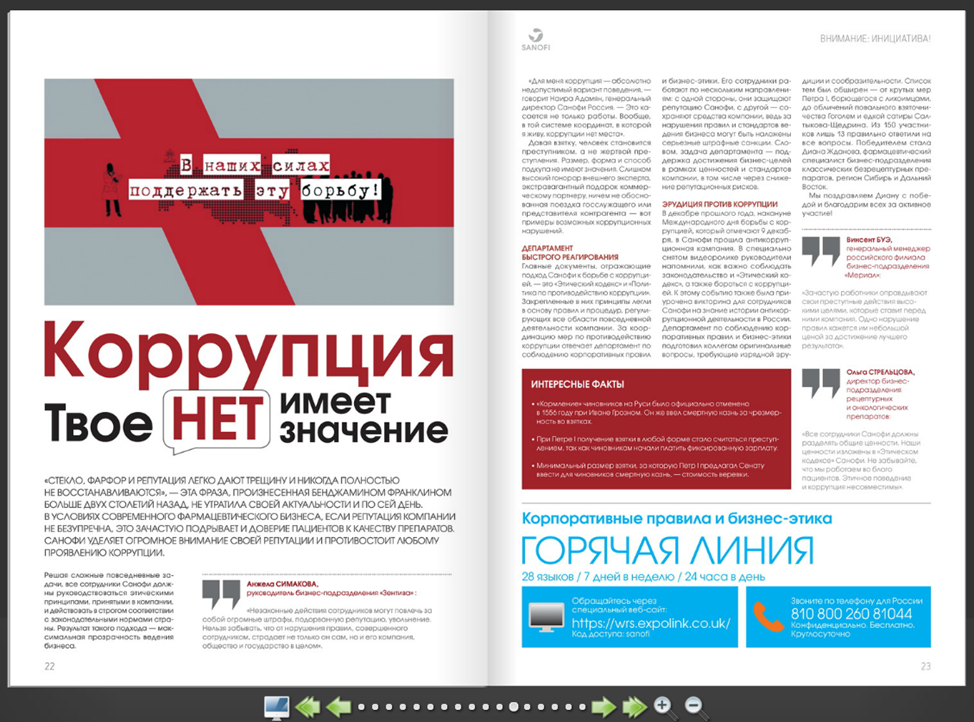 Анти-коррупционная кампания Санофи 2015
5